Figure 1. Schematic showing the regions of cortex from which tissue was sampled. Tissue was taken from the caudal ...
Cereb Cortex, Volume 15, Issue 1, January 2005, Pages 64–73, https://doi.org/10.1093/cercor/bhh109
The content of this slide may be subject to copyright: please see the slide notes for details.
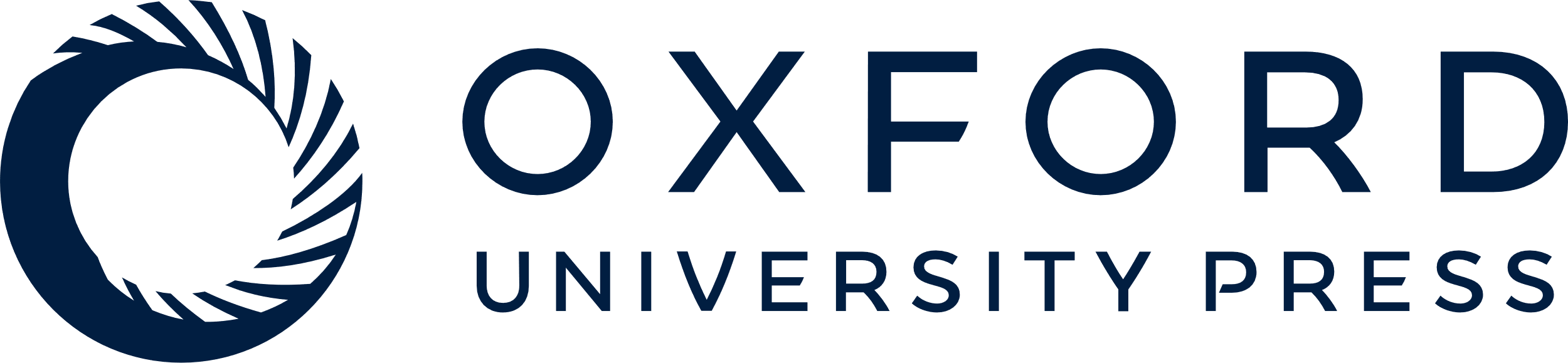 [Speaker Notes: Figure 1. Schematic showing the regions of cortex from which tissue was sampled. Tissue was taken from the caudal region of the cingulate gyrus (Post Cing), the rostral region of the cingulate gyrus (Ant Cing), the rostral third of the ventral bank of the superior temporal sulcus (IT; cytoarchitectural area TEa of Seltzer and Pandya, 1978; TEad(s) of Yukie, 1997; PIT of Felleman and van Essen, 1991) and the occipital operculum (V1, or area 17 of Brodmann). In the case of cingulate cortex, neurons were injected as close to incisions made and the anterior and posterior extremities of the corpus callosum (dashed lines) as possible.


Unless provided in the caption above, the following copyright applies to the content of this slide: Cerebral Cortex V 15 N 1 © Oxford University Press 2005; all rights reserved]